Устная работа
Разделите уравнения на 2 столбика  и дайте название каждому :
1) х – 16 = 0
 2) 18-6х=12
 3) х2 – 6х + 5 = 0
 4) 7х + 14 = 0
  5) х2 +3х+9=0
    6)  х2 - 13х +12= 0 
  7) х2 – 7х - 8 = 0
  8) 13-5х=7+х
Тема : «Решение квадратных уравнений»
Определение:
Квадратным уравнением 
называется уравнение вида ax²+bx+c=0 , где   x – переменная,
 a, b и c – некоторые числа, и а≠0
Числа a, b и c – называются коэффициентами квадратного              
 уравнения
Число    a –первый коэффициент
              (старший коэффициент),
              b- второй коэффициент
               (коэффициент при Х),
              c – свободный член
Чему равны значения коэффициентов a, b и c?
Запомни!
ax²+bx+c=0
это стандартный вид квадратного уравнения
АЛГОРИТМ  решения через                           формулу  корней
1). Привести уравнение к стандартному  виду   (ax²+bx+c=0 )
2). Определить коэффициенты а,в,с
3). Вычислить  ДИСКРИМИНАНТ   
    (определитель количества   
   корней уравнения)
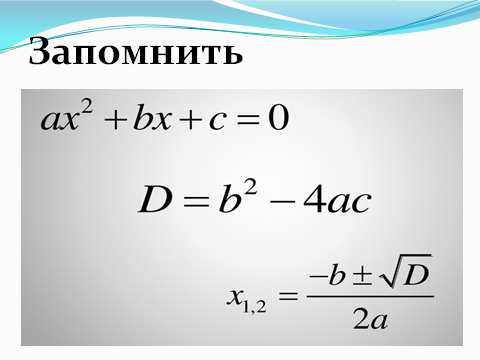 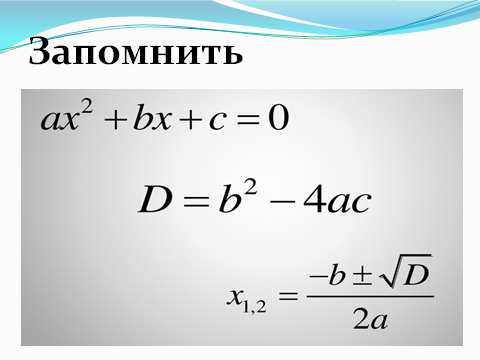 -  если   D < O, то корней нет
 -  если   D > O, то два различных корня, которые вычисляются по формуле


- если   D = O,  то два одинаковых корня
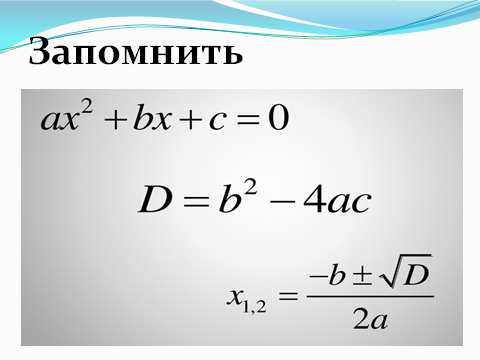 Работаем по учебнику
Стр. 166 № 659
 2 столбик
Проверь товарища:
8) Д=25,  х1=-6; х2=-1
9)Д=256, х1=-5; х2=11
10) Д=25, х1=-0,5; х2=2
11)Д=49, х1=-1,5; х2=2
12)Д=256, х1=-2; х2=-3 1/3
13) Д=169, х1=-0,3; х2=1
14) Д= 9, х1=0,4; х2=1
Домашнее задание:
стр.166, №659
1 столбик
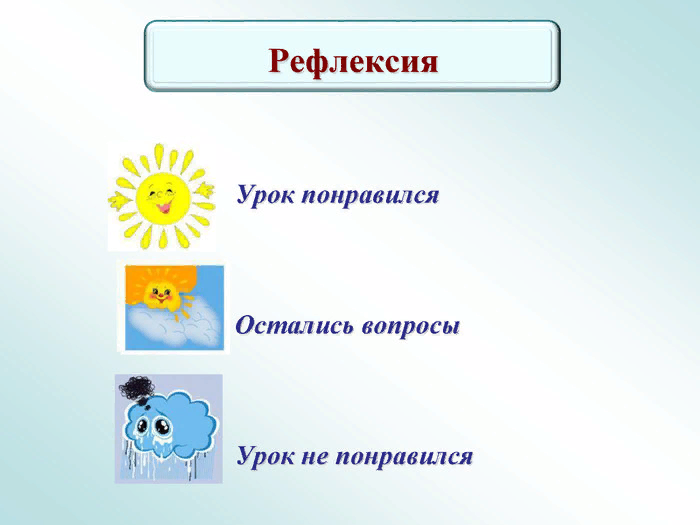 Рефлексия :